酸化と還元
H
電子（e-）
O
酸化：　　　  失う　　　　　  失う　　　　　  　結合
還元：　　　  獲得　　　　   結合　　　 　　   失う
酸化と還元は、同時に進行する反応である。
ヨウ素の酸化剤としての機能
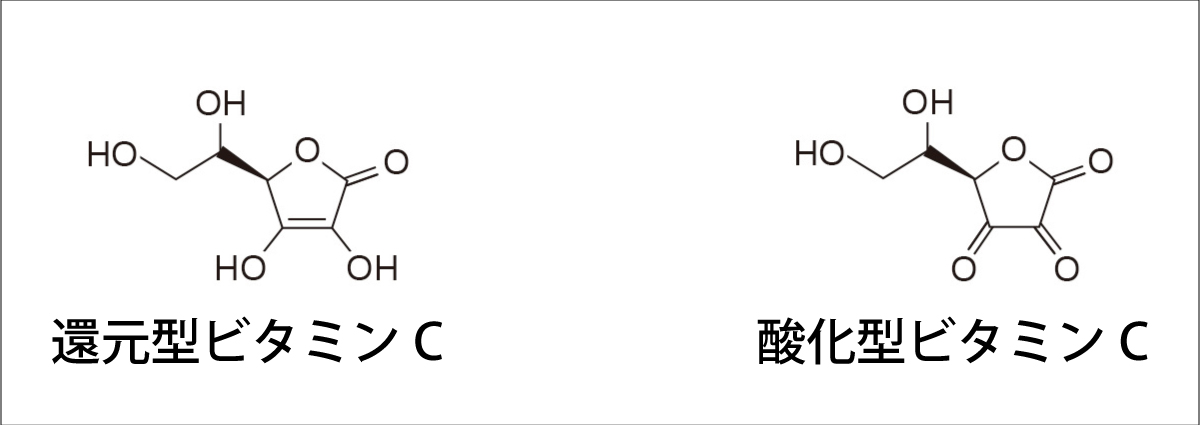 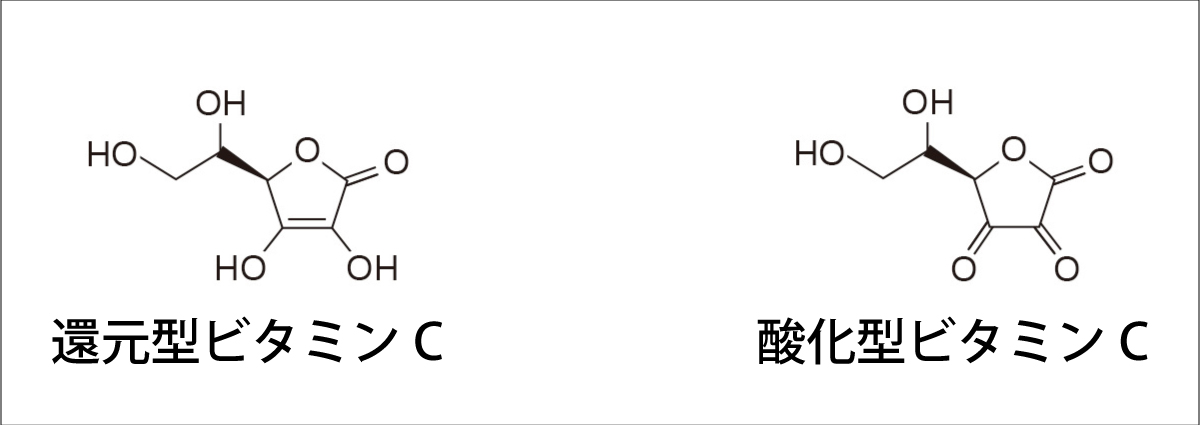 5
4
6
1
+     2HI
+     I
3
3
2
2
ヨウ素
（茶褐色）
ヨウ化水素
（無色）
デヒドロアスコルビン酸
（酸化型ビタミンC）
アスコルビン酸
（還元型ビタミンC）
還元された
状態
ヨウ素は、ビタミンCを酸化し、還元される。
デンプンの構造
D-グルコースが直鎖状に結合（α-1,4結合）したアミロースと
さらに分枝（α-1,6結合）をもつアミロペクチンの混合物
アミロース
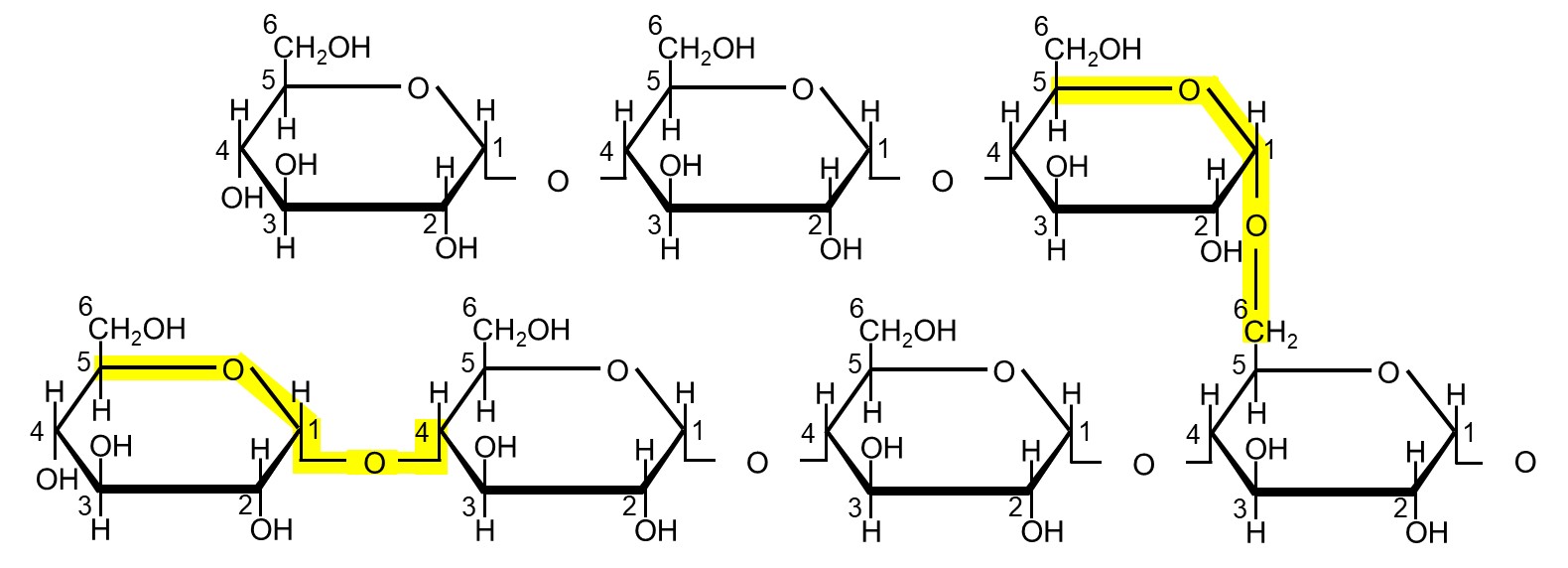 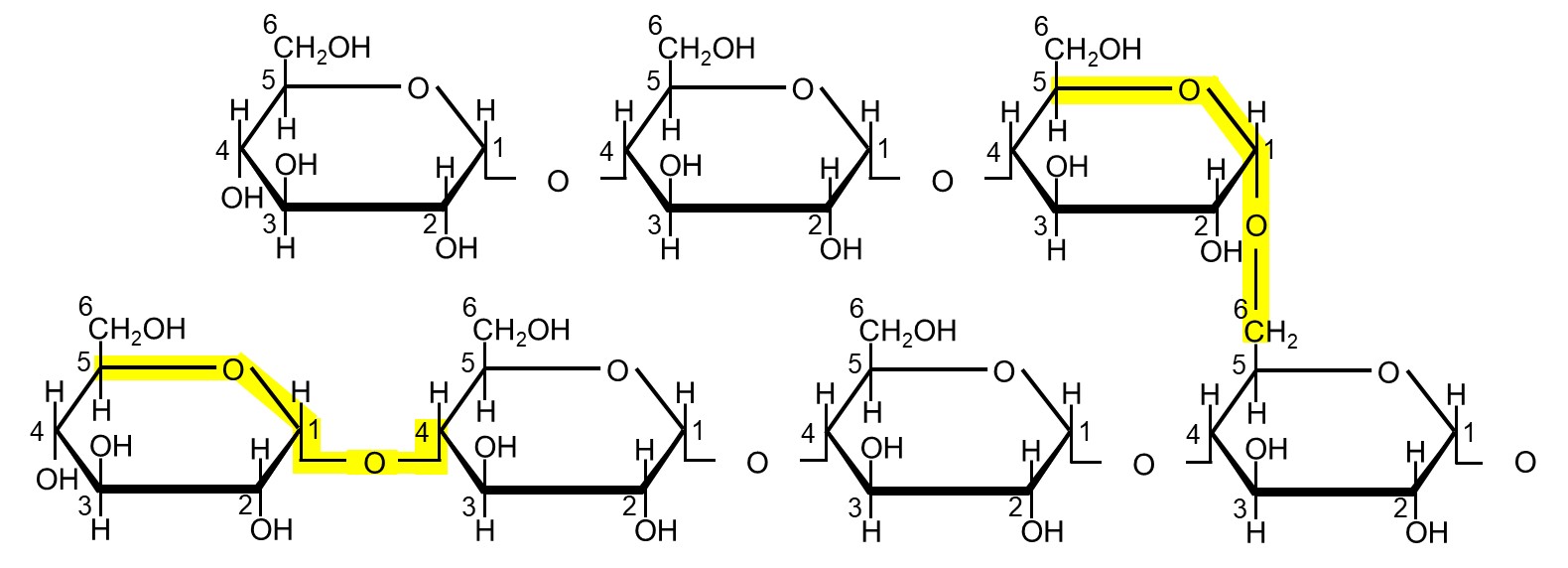 α 1 → 4 結合
アミロペクチン
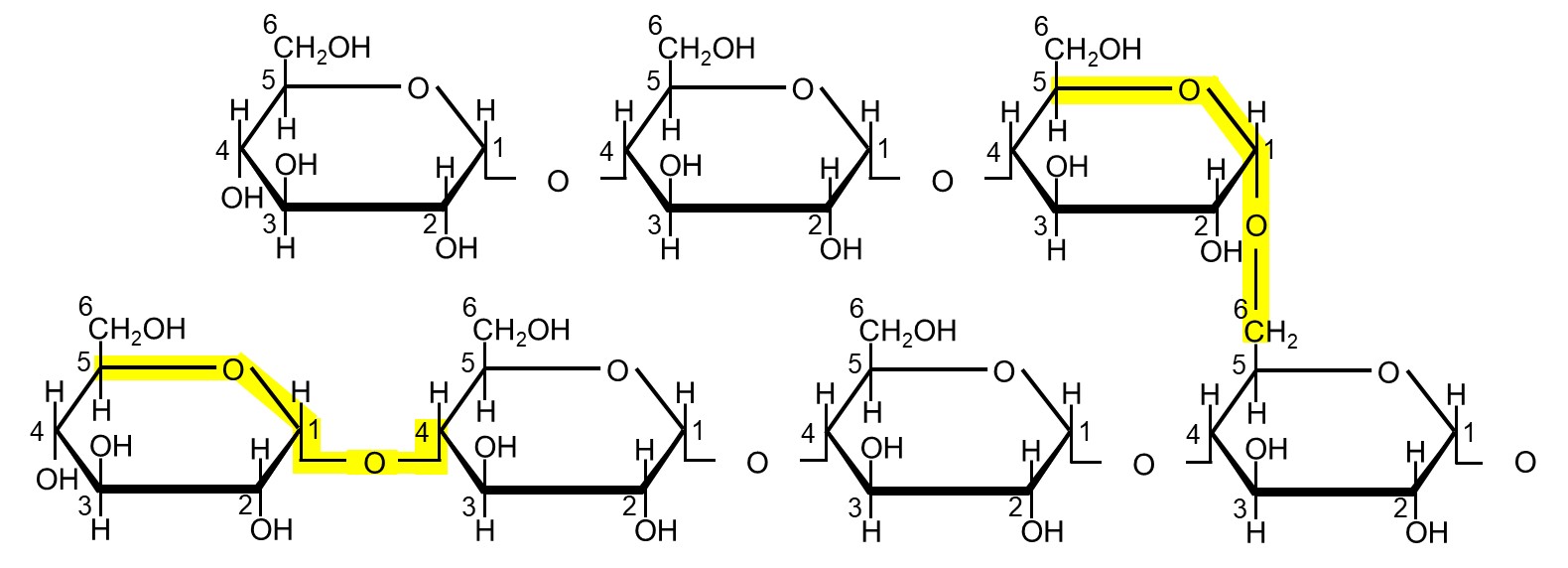 枝分かれ部分；　　　
　α 1 → 6 結合
ヨウ素デンプン反応
･デンプンの直鎖状の部分は、水素結合によりグルコース6個で約1巻きのらせん構造を
 形成する。
･ヨウ素は単独で存在する場合は茶褐色の光をはね返すが、他の分子から電子を受け
  取ると光を吸収する性質が変化する。
・9個のらせんからなるデンプン内のヨウ素は、デンプンから電子を受け取り赤い光　   
   を吸収するようになる。その結果、青い光が多くはね返すようになる。
茶褐色の光
白色光
白色光
青、紫、または
赤色の光
ヨウ素
3-5個のらせん内のヨウ素；赤色光をはね返す
デンプン
9個のらせん内のヨウ素；青紫色光をはね返す
4
ヨウ素の還元作用の検出
i） うがい薬（ポピドンヨード）　ii） ミカン）　iii）キュウリ
A  試料と試薬
B  実験操作
1．キウイフルーツまたは大根の重量を計測する。
2．同量のキウイフルーツと大根から液体を抽出する。
3．蒸留水30mLにうがい薬を茶褐色になるまで数滴ずつ蒸留水に加える。
4．3の蒸溜水を15mLずつに分注する。
5．4の溶液にぞれぞれ1のキウイフルーツと大根の抽出液を200uLずつ加えていく。
　　溶液を透明にするために必要な抽出液の量を求める。